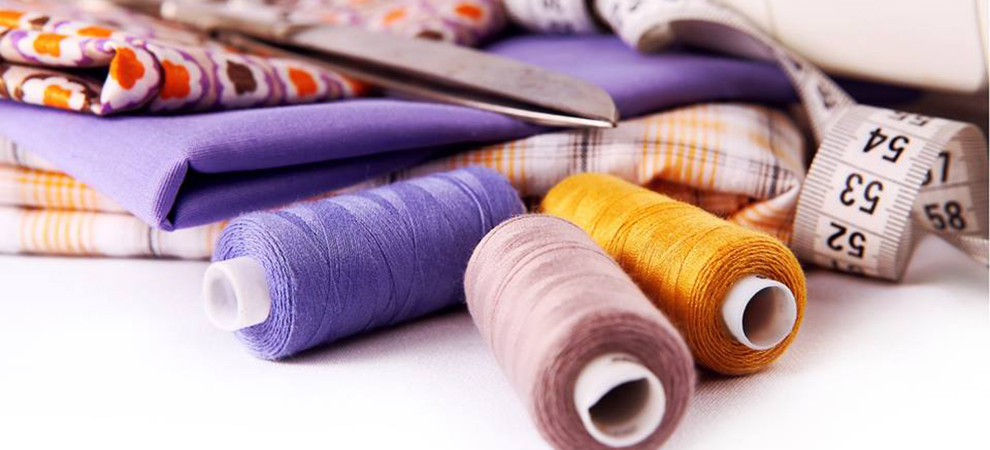 Manejo de inventarios y órdenes de compra para Marie Louise
Daniel Montoya – Laura Pardo 
 María Juliana Moya – Héctor Castellanos
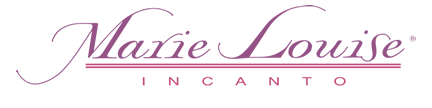 CONTENIDO
Caracterización de la empresa – Misión, Vision
Problemas y oportunidades priorizadas
Value Heat Map 
Stake Holder Map
User Journey Map
AS IS
TO BE
Evolución de prototipos
Aplicación Final
2
Marie Louise es una empresa manufacturera que se enfoca en la fabricación de prendas íntimas femeninas, con énfasis en la corsetería
MISIÓN
ESTRUCTURA ORGANIZACIONAL
“Satisfacer las necesidades de sus usuarias en términos de calidad, comodidad, ajuste perfecto, elegancia y satisfacción por medio de todo tipo de prendas enfocadas a las necesidades anatómicas de la mujer actual. ”
“Trabajar prendas femeninas de alta corsetería con control, ajuste y comodidad para cualquier edad y cualquier talla incluyendo tallas grandes”
VISIÓN
Marie Louise es una pequeña empresa familiar empresa de aproximadamente 35 empleados
Lleva una trayectoria de más de 55 años
3
Puntos de dolor identificados
Órdenes de compra - Proveedores
PEDIDOS
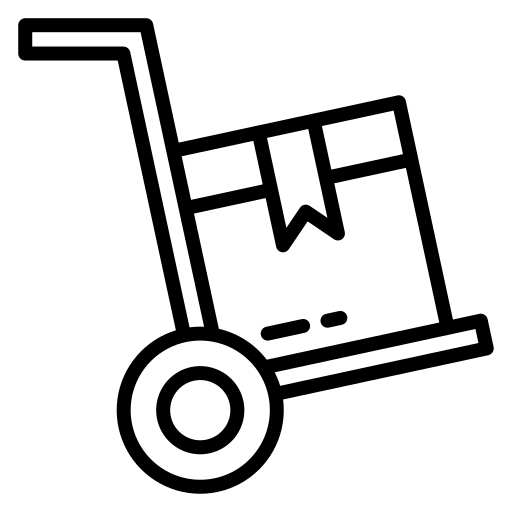 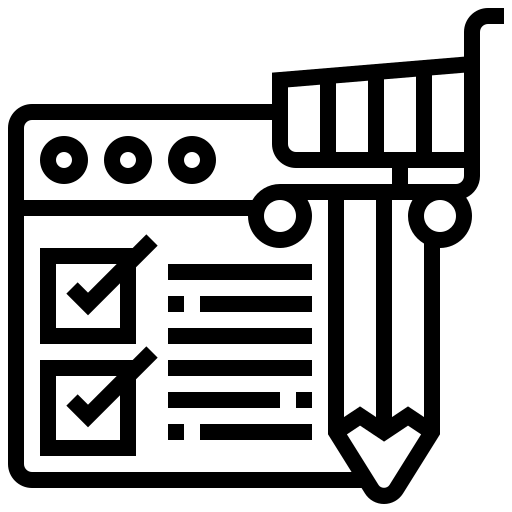 Las órdenes de compra de materia prima se hacen en función de los pedidos de los clientes – no se presenta una estrategia para el manejo de inventario
Algunos de los proveedores principales son incumplidos en sus entregas lo que causa que no se tenga la materia prima disponible para la producción y cumplimiento de pedidos de los clientes
No se pueden reemplazar a los proveedores porque existen muy pocos con las telas que se necesitan
Los pedidos de gran volumen se atrasan 
El sistema de manejo de pedidos suele estar desactualizado y dependen de lo que los vendedores tengan en los papeles físicos de pedidos
La demanda es estacionaria lo que aumenta la dificultar de predecirla con exactitud para poder tener materia prima en stock
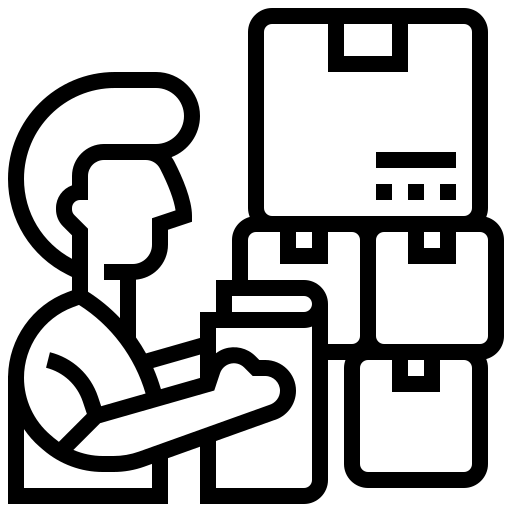 4
Add a footer
Value Heat Map – Iniciativas de mejora
Generación de Valor
Heat Map
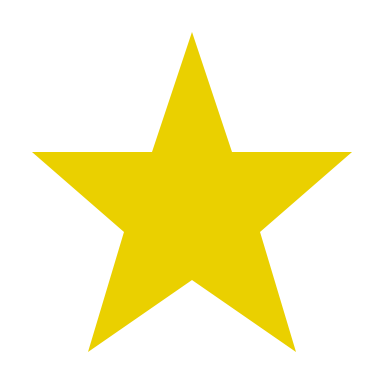 Mejorar gestión de pedidos de MP
Automatizar pedidos de materia prima
Automatizar información de pedidos de clientes
Alto
Implementación de CRM
Mejorar gestión de inventarios de materias primas
Reorganizar archivos de ordenes de compra
Consolidar base de datos de ventas
Medio
Renegociación de condiciones contrato con clientes
Renegociación con proveedores de telas
Bajo
Bajo
Medio
Alto
Tiempo implementación
5
Stake Holder Map
6
Add a footer
User Journey – AS IS
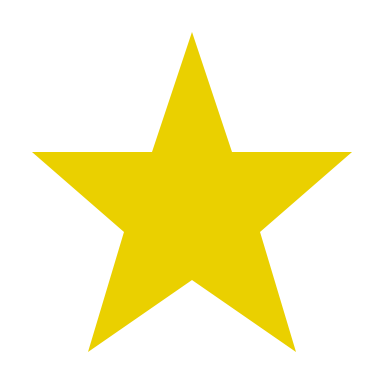 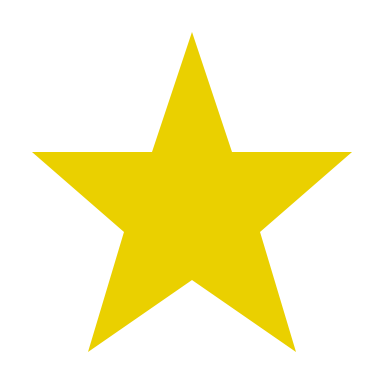 7
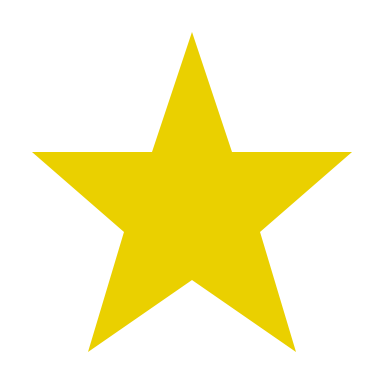 Actividades a atacar para resolver  el problema
Se establecerá un manejo de inventario con generación de alertas que permitan gestionar y planificar la compra de materias primas
Problema
Solución planteada
Demoras en entrega de pedido al cliente por retraso y falta de planeación en abastecimiento de materias primas
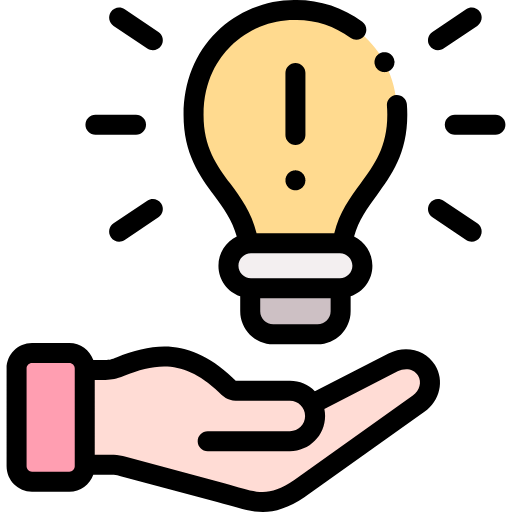 Establecer el manejo de inventario para así tener un programa que genere alertas al usuario para realizar pedidos de materia primas
Tener una herramienta que permita hacer un seguimiento a las órdenes de compra para mejorar la gestión de estas
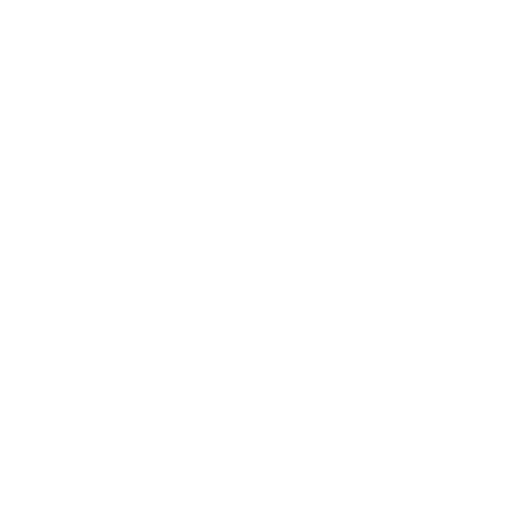 8
[Speaker Notes: AB]
User Journey – TO BE
9
Actividades en las que se interactuará con la herramienta desarrollada
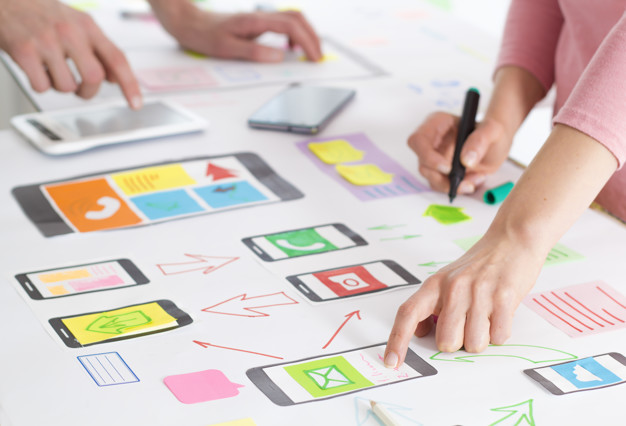 Evolución de los prototipos
10
Add a footer
Página de inicio
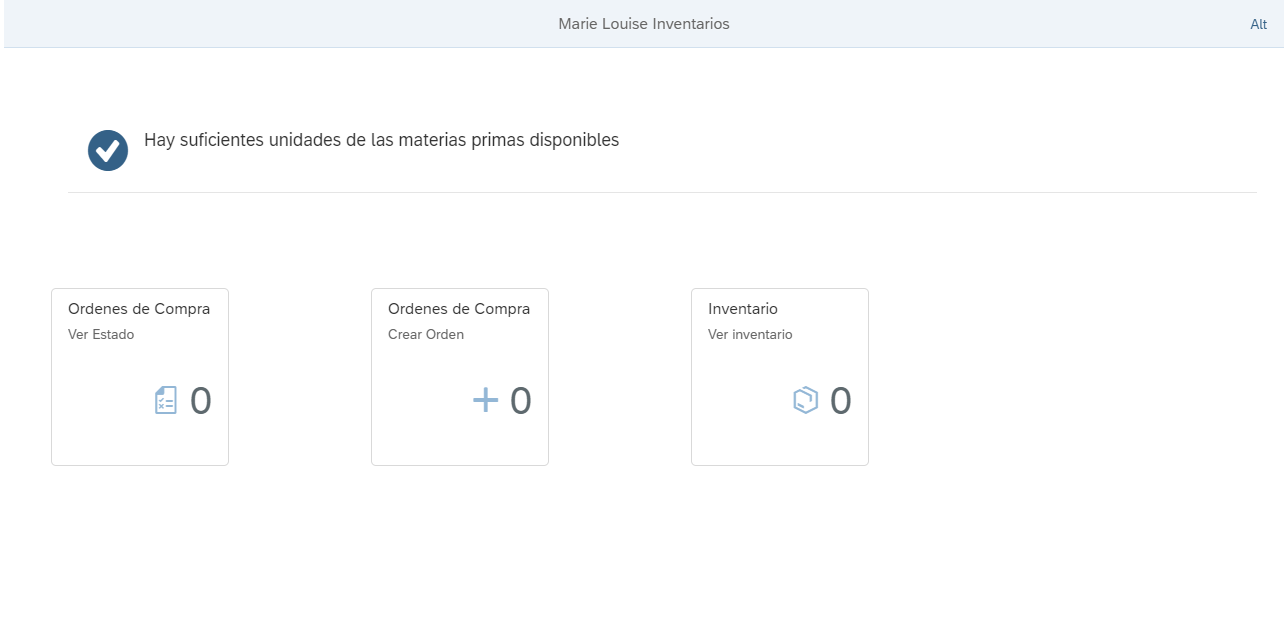 Comentarios
No son claras las funciones disponibles en la aplicación desde la página de inicio
La navegabilidad desde la página principal es confusa - ¿Cómo se llega a inventarios?
11
Add a footer
Estado de órdenes de compra
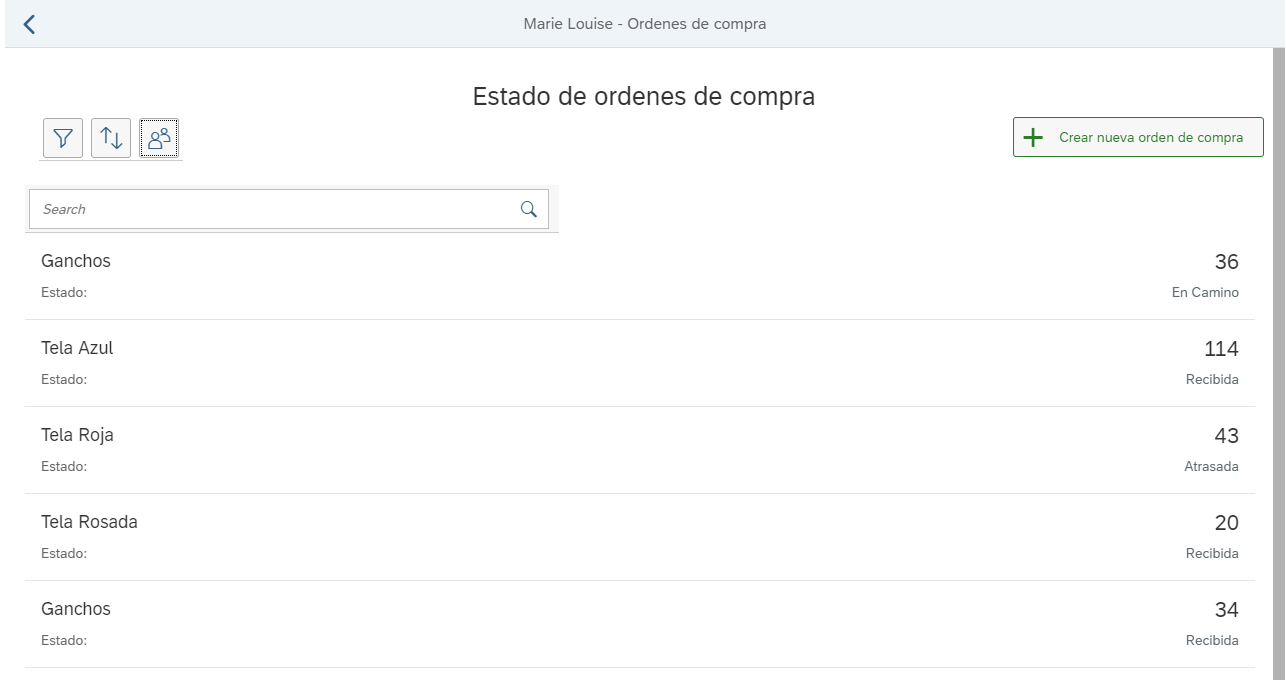 Comentarios
Difícil la búsqueda de las órdenes de compra cuando se tiene una gran cantidad
12
Add a footer
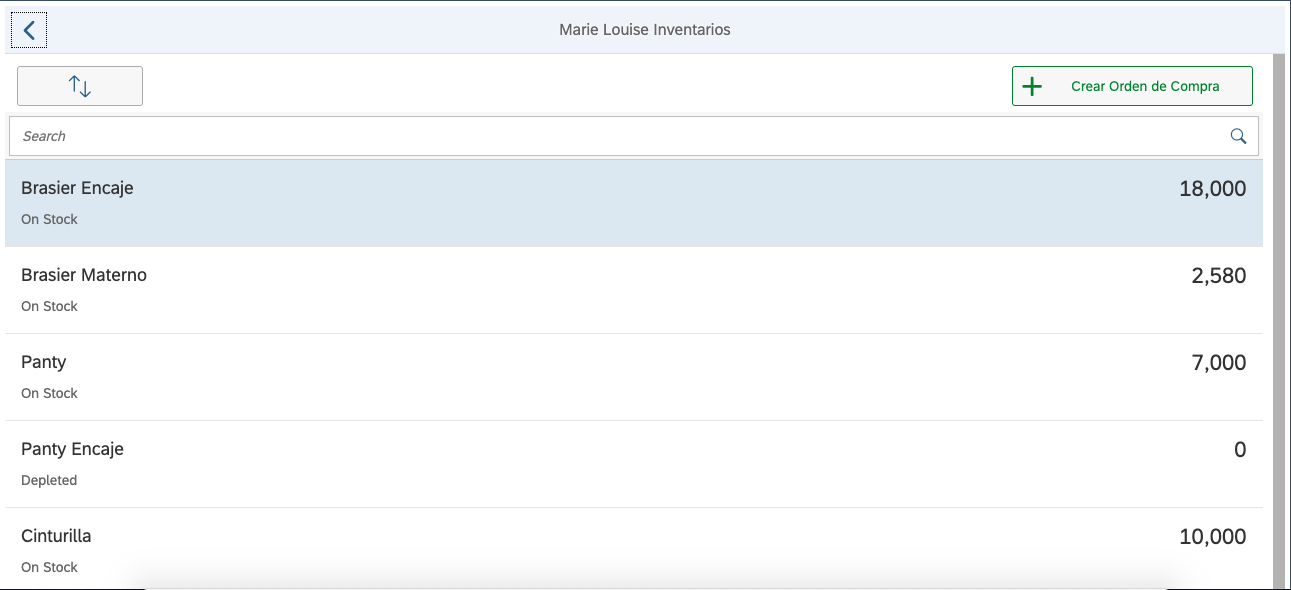 Inventario
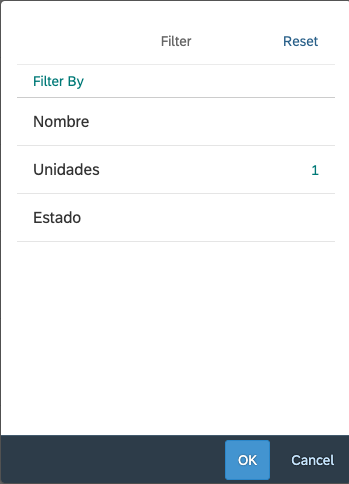 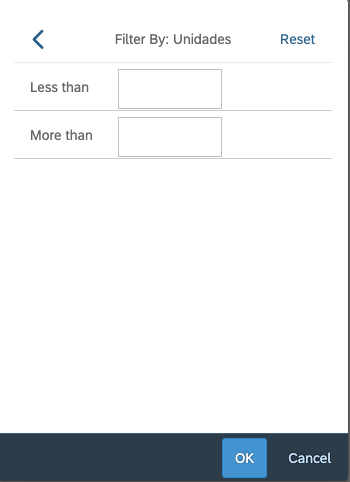 Comentarios
Sería mejor ver la lista y la información en la misma pantalla
Muy útil la opción de búsqueda en la lista
Se debería poder filtrar por cantidad de producto en inventario
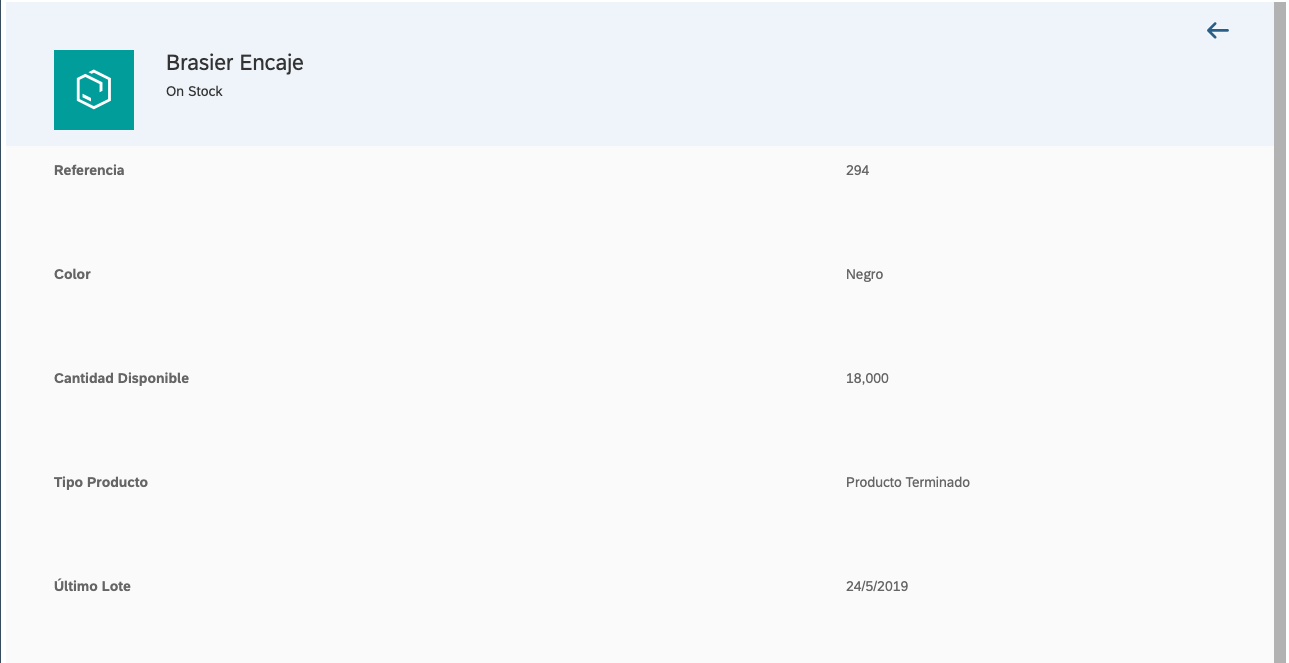 13
Add a footer
Repositorio Git Hub con la aplicación final
https://github.com/hdcastellanos/Proyecto-SisEmp.git
14
Add a footer